KURUMSAL AKREDİTASYONUN ÖNEMİ 

DOÇ. DR. ÇİĞDEM BÖRKE TUNALI
İstanbul Üniversitesi Kalite Koordinatör Yardımcısı
Sunum Planı
Genel Anlamda Akreditasyon
Kurumsal Akreditasyon Nedir?
Kurumsal Akreditasyonun Yükseköğretim Kurumları Açısından Önemi 
Kurumsal Akreditasyon Programı  Ölçütleri
Alt Ölçüt Olgunluk Düzeyi
Kurumsal Akreditasyon Programı Alan ve Ölçüt Puanları
Kalite Güvencesi Sistemi
Eğitim ve Öğretim
Araştırma ve Geliştirme
Toplumsal Katkı
Yönetim Sistemi
2
Akreditasyon Nedir?
Akreditasyon, bir yükseköğretim kurumunun ve/ya da programının belirli bir düzeyde performansa, kaliteye ve dürüstlüğe sahip olduğunu belgeleyen bir süreçtir. Minimum  standartlarda akademik kalitenin mevcut olduğu konusunda öğrenciler ve paydaşlara güven sağlayan  bir hesap verme  sorumluluğu aracıdır.
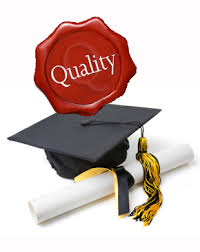 3
Akreditasyon Nedir?
Akreditasyon bir araç,  sürekli kalite iyileştirme amaçtır.
4
Kurumsal Akreditasyon Programı Nedir? (I)
Uluslararası kabul görmüş bir ulusal değerlendirme süreci, 

Kurumun iç değerlendirmesini (öz değerlendirme) esas alan bir değerlendirme,

Kurumun kendisini tanımladığı misyon/vizyon ve stratejik hedefleriyle uyumunu ölçmeyi hedefleyen ve “sürekli iyileşme” yaklaşımını benimseyen bir değerlendirme süreci,

Kurumun iç ve dış paydaşlarının görüşlerinin de alındığı bir akran değerlendirme süreci
5
Kurumsal Akreditasyon Programı Nedir? (II)
Kurum ne yapmaya çalışıyor?(Kurumun vizyonu, misyonu ve hedefleri) 

Kurum misyon ve hedeflerine nasıl ulaşmaya çalışıyor? (Kurumun yönetişim/organizasyonel süreçleri ve faaliyetleri)

Kurum misyon ve hedeflerine ulaştığına nasıl emin oluyor?(Kalite güvencesi süreçleri, İç değerlendirme süreçleri)

Kurum süreçlerini nasıl iyileştirmeyi planlıyor?(Kurumun sürekli iyileşme faaliyetleri)
6
Kurumsal Akreditasyon Programı Nedir? (III)
Kurumsal Akreditasyon Programı (KAP) yükseköğretim kurumlarındaki kalite güvencesi, eğitim-öğretim, araştırma-geliştirme, toplumsal katkı ve yönetim sistemi süreçlerinin “planlama, uygulama, kontrol etme ve önlem alma” döngüsü kapsamında değerlendirilmesini sağlayan bir dış değerlendirme yöntemidir.
7
Kurumsal Akreditasyonun Önemi (I)
Akreditasyonun sağlayacağı en önemli faydalar “saydamlık” ve “hesap verme sorumluluğu” dur. 

Eğitim kalitesinin tescili, güvence altına alınması, diploma denkliği, mesleki yeterlik ve eğitimlerin yetkinliği bakımından önemli. 

Kaliteyi sürekli arttırma yöntemidir.

Standartları yükseltir, kontrol mekanizmasıdır.
8
Kurumsal Akreditasyonun Önemi (II)
Öğrencilerin başarıları, mezun sayısı, iş bulabilen mezun sayısı, mezunların çalıştıkları iş yerleri vb. çıktılar ile sistem ilişkilendirilir, sürekli iyileştirme sağlanır.

Paydaşları bilgilendirir.

Eğitimin belirli standartlara dayalı olarak yürütüldüğünün güvencesini vermek; öğrencileri ve paydaşları kaliteli eğitim hizmeti sunan kurumlar konusunda bilgilendirir. 

Mezunların meslek yaşamına girişlerinde temel standartları belirler.
9
YÖKAK Tarafından Akredite Olan Kurumlar (2020)
10
2021 Yılı Kurumsal Akreditasyon Programı Kapsamına Alınan Kurumlar
11
Kurumsal Akreditasyon Programı (KAP) Süreci
12
KAP Alan ve Ölçütleri
5 Alan altında toplam 22 Ölçüt ve 56 Alt Ölçüt bulunmaktadır.
13
Alt Ölçüt Olgunluk Düzeyi
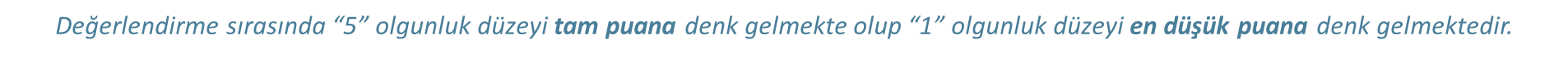 14
Alt Ölçüt Olgunluk Düzeyi
15
KAP Alan ve Ölçüt Puanları
16
KAP Akreditasyon Kararı
Değerlendirme sonucunda YÖKAK tarafından;
650 ve üzeri puan durumunda “tam akreditasyon”,
500 ile 649 puan arasında “koşullu akreditasyon” kararı verilecektir. 
Tam akreditasyon beş yıl süreyle, 
Koşullu akreditasyon iki yıl süreyle,
500 puan altında kalan yükseköğretim kurumlarına kalite güvencesi uygulamaları bağlamında kurumsal gelişim için destek olacaktır.
17
KALİTE GÜVENCESİ SİSTEMİ
18
EĞİTİM VE ÖĞRETİM
19
ARAŞTIRMA VE GELİŞTİRME
20
TOPLUMSAL KATKI
21
YÖNETİM SİSTEMİ
22
Kalite Güvencesi Sistemi Örnek: A.3. Paydaş Katılımı
23
[Speaker Notes: İç ve dış paydaş listesi,
Paydaş analizi,
Paydaşların geri bildirimlerini (şikayet, öneri, memnuniyet vb.) almak için oluşturulmuş mekanizmalar,
Paydaş geri bildirimlerinin planlama ve karar alma süreçlerinde kullanıldığını gösteren uygulamalar,
İç ve dış paydaşların karar alma süreçlerine katılımını gösteren uygulamalar,
Mezun izleme sistemi,
Kurumun bu alandaki özgün ve yenilikçi uygulama örnekleri]
Kalite Güvencesi Sistemi Örnek: A.4. Uluslararasılaşma
24
[Speaker Notes: Uluslararasılaşma politikası
Uluslararası protokol ve iş birliği,
Uluslararasılaşma politikalarına ilişkin göstergelerin izlenmesi ve değerlendirilmesine ilişkin belgeler,
Paydaş katılımına ilişkin kanıtlar,
Kurumun bu alandaki özgün ve yenilikçi uygulama örnekleri]
Eğitim ve Öğretim Örnek: B.3. Öğrenci Merkezli Öğrenme, Öğretme ve Değerlendirme
25
[Speaker Notes: Aktif ve etkileşimli öğretme yöntemleri,
Disiplinlerarası çalışmayı teşvik eden uygulamalar,
Öğrenme ve öğretme merkezi,
Öğretim elemanlarının öğrenci merkezli öğretim  konusunda sertifika ve belgeleri,
Eğiticilerin eğitimi program içeriğinde öğrenci merkezli öğrenme-öğretme yaklaşımına ilişkin uygulamalar,
Paydaş katılımına ilişkin kanıtlar,
Kurumun bu alandaki özgün ve yenilikçi uygulama örnekleri]
Eğitim ve Öğretim Örnek: B.6.Programların İzlenmesi ve Güncellenmesi
26
[Speaker Notes: Program çıktılarının izlenmesi ve güncellenmesi için tanımlı süreçler,
Programların yıllık özdeğerlendirme raporları,
Program çıktılarına ulaşılıp ulaşılmadığını izleyen mekanizmalar,
Programlarda gerçekleştirilen iyileştirmeler,
İzleme ve güncelleme uygulamlarına ilişkin paydaşların bilgilendirilmesi,
Paydaş katılımına ilişkin kanıtlar,
Kurumun bu alandaki özgün ve yenilikçi uygulama örnekleri]
Araştırma ve Geliştirme Örnek: C.2. Araştırma Kaynakları
27
[Speaker Notes: Kurumun araştırma-geliştirmeye yönelik yararlandığı dış fonlarla (ulusal veya uluslararası) ilgili bilgiler,
Dış fonlara ilişkin yıllar itibarıyla değişimler,
Kurumun bu alandaki özgün ve yenilikçi uygulama örnekleri]
Toplumsal Katkı Örnek: D.1.Toplumsal Katkı Stratejisi
28
[Speaker Notes: Toplumsal katkı politikası ile buna ilişkin uygulamalar,
Toplumsal katkı politikası ile eğitim-öğretim ve araştırma politikalarının ilişkilendirilmesi,
Yerel, bölgesel ve ulusal kalkınma hedefleri ile toplumsal katkı politikasının ilişkilendirilmesi,
Paydaş katılımına ilişkin kanıtlar,
Kurumun bu alandaki özgün ve yenilikçi uygulama örnekleri,
Bölgesel kurumlardan sosyal sorumluluk projeleri için sağlanan kaynaklar,
Üniversitedeki SEM dışında çeşitli  birimlerin yaptığı toplumsal katkı faaliyetleri,
Üniversitenin toplumsal katkı süreçlerinde belirlenen öncelikli alanlarının listesi ve nasıl belirlendiğine dair belgeler ,
Kurumun toplumsal katkı süreçlerine ilişkin yıllık öz değerlendirme raporu,
Toplumsal katkı uygulamaları ve etkinliklerle ilgili paydaş geri bildirimlerini almak için kullanılan mekanizmaların (anket, form, sosyal medya verileri vb.) listesi ve örnekleri, 
Kurumda toplumsal katkı uygulamaları destek belgeleri ( ödül, bütçe vb. )]
Yönetim Sistemi Örnek: E.3.Bilgi Yönetim Sistemi
29
[Speaker Notes: Bilgi yönetimi politikası ve kurumsal bilgi yönetimi modeli, 
Bilgi yönetim sistemi ve bu sistemin fonksiyonları,
Bilginin elde edilmesi, kayıt edilmesi, güncellenmesi ve paylaşılmasına ilişkin tanımlı süreçler,
Bilgi yönetim sistemi analiz sonuçlarının izlenmesi ve iyileştirme çalışmalarında kullanılmasına ilişkin uygulamalar,
Paydaş katılımına ilişkin kanıtlar,
Kurumun bu alandaki özgün ve yenilikçi uygulama örnekleri]
30
[Speaker Notes: Kalite Koordinatörlüğü]
31